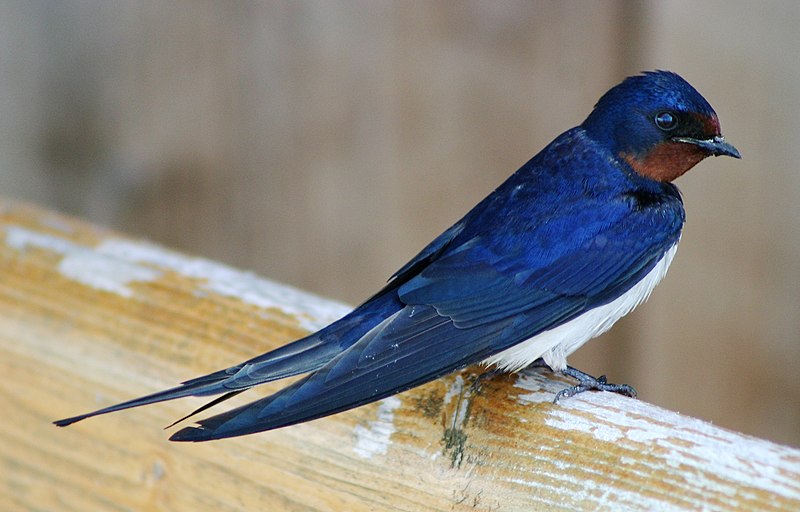 10 փաստ ծիծեռնակների մասին
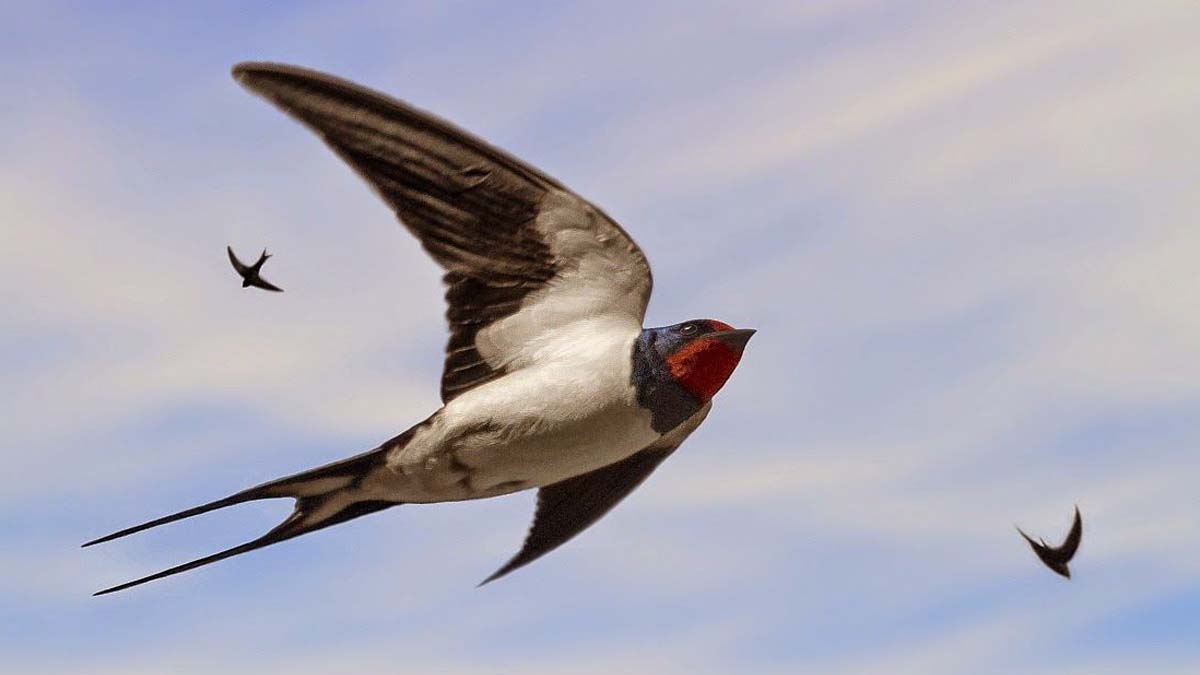 1.	Հայտնի է ծիծեռնակների 179 տեսակ։
2.	Հայաստանում տարածված են 5 տեսակ՝ գյուղական ծիծեռնակ, քաղաքային ծիծեռնակ, առափնյա ծիծեռնակ, ժայռային ծիծեռնակ, շիկագոտի ծիծեռնակ։
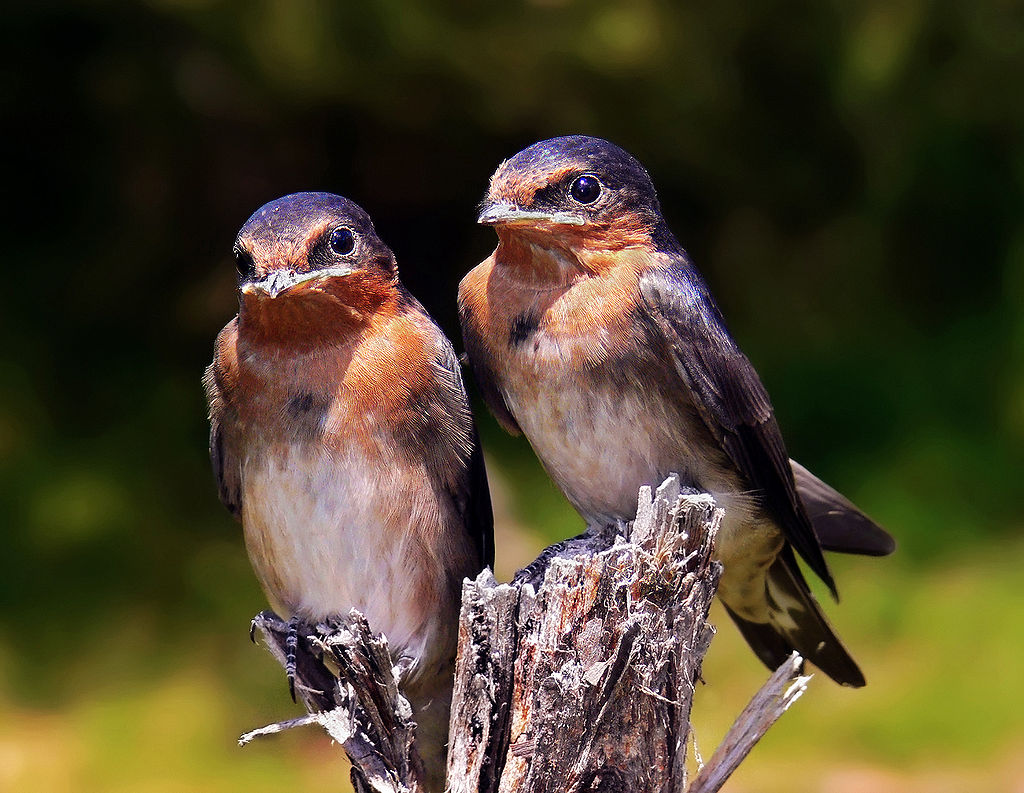 3.	Ծիծեռնակների պոչը մկրատաձև է։4.	Ծիծեռնակները տարածված են  Եվրոպայում, Ասիայում, Աֆրիկայում, ինչպես նաև Հյուսիսային Ամերիկայում և Հարավային Ամերիկայում։
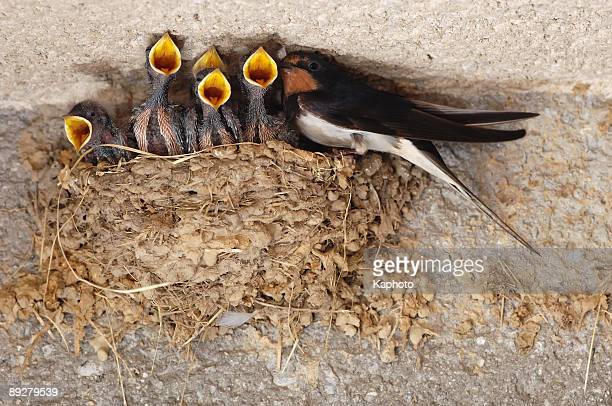 5.	Բնադրվում է գաղութներով։ Խոշոր գաղութներում կարելի է հաշվել 100-500 բույն։6.	Բույնը ծեփում է ցեխից՝ ժայռերի կամ շենքերի պատերին։ Բույնը նման է կիսագնդի։
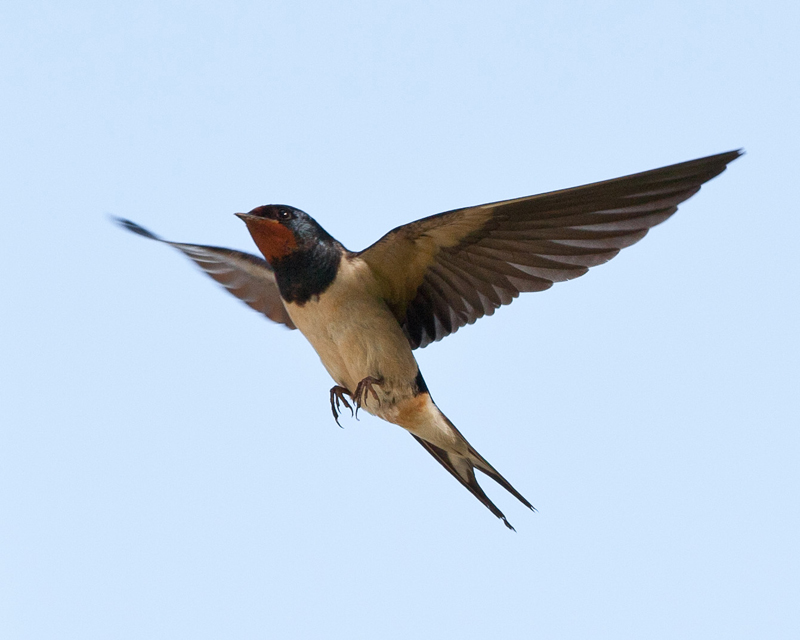 7.	Սնվում է միջատներով։8.	Ձմռանն ծիծեռնակները չվում են տաք երկրներ։
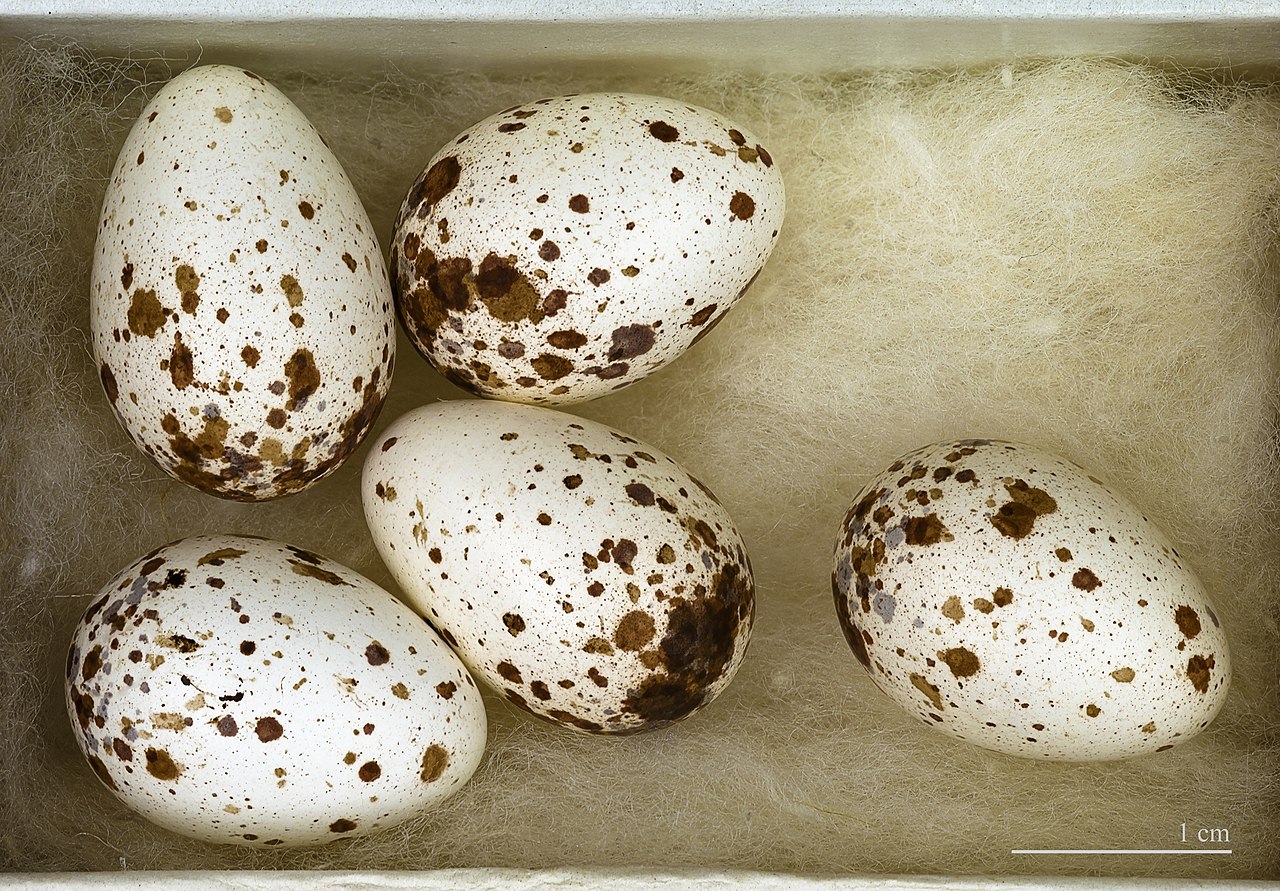 9.	Բազմանում է մայիս-հունիս ամիսներին, դնում է 4-6 սպիտակ, կարմրագորշ պտերով ձու։10.	Երբ ծիծեռնակները ցածր են թռչում, նշանակում է՝ անձրևելու է։